APPLICATION OF THALES' THEOREM
BIRTH HOUSE OF dr. franjO tuDJman

Made by: 
8th graders, district school dubravica, elementary school pušća, croatia
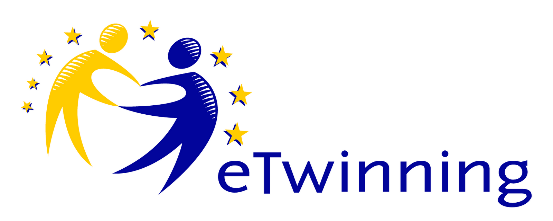 Dr. franjo tuDJman
Dr. Franjo Tudjman was born on May 14, 1922, and died on December 10, 1999

he was the first Croatian president
 
he became president in 1992 and was president until his death
BIRTH HOUSE OF dr. franjO tuDJman
Dr. Franjo Tudjman's birthplace is Veliko Trgovisce, Croatia

in that house he spent his childhood with his parents and two brothers

the house was built by a craftsman from Varazdin in the 1920s
BIRTH HOUSE OF dr. franjO tuDJman
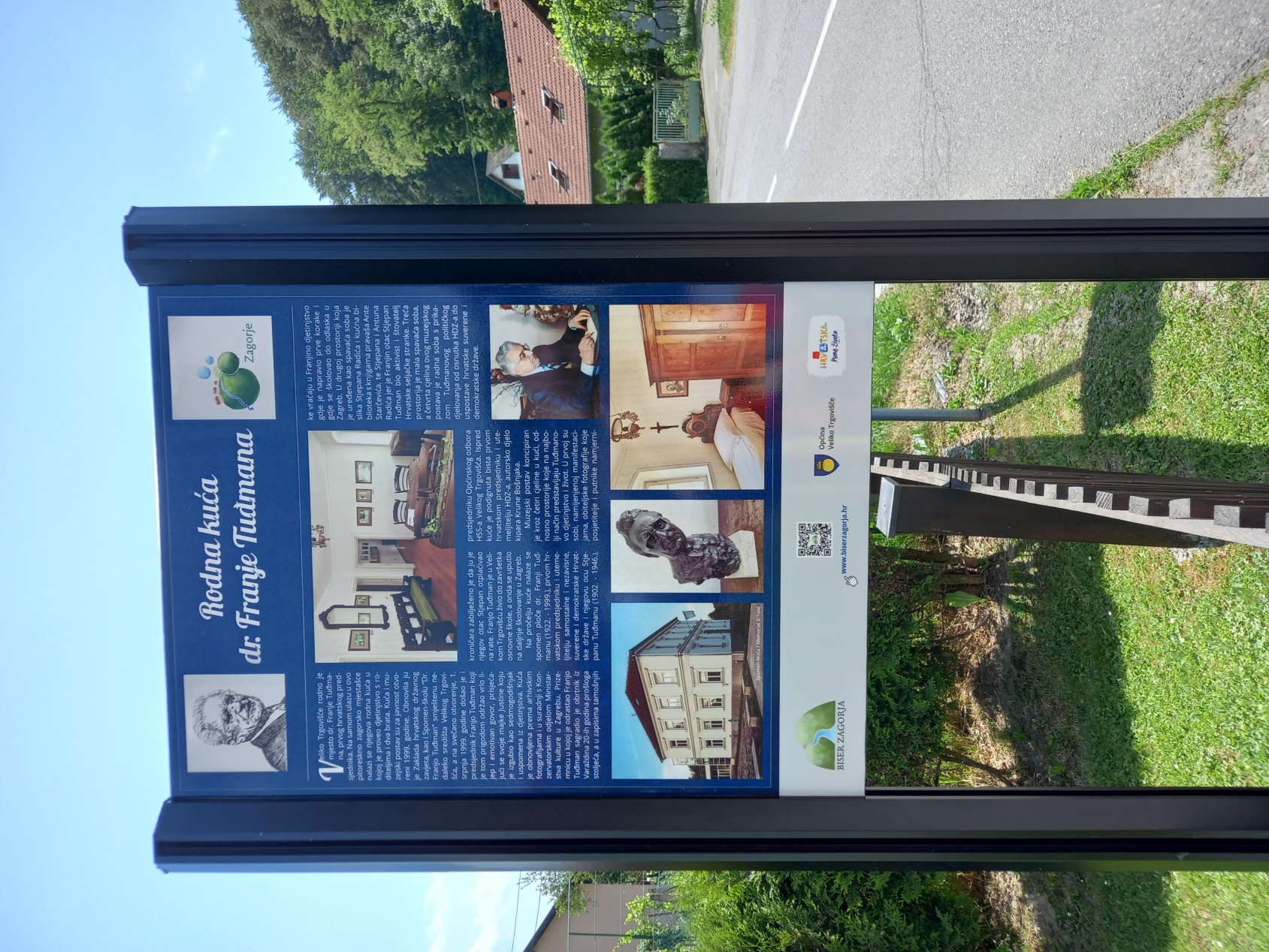 BIRTH HOUSE OF dr. franjO tuDJman
the house was renovated according to archival photographs and in cooperation with the Conservation Department of the Ministry of Culture in Zagreb


the house then became a museum, the grand opening of which was attended in 1999 by President Dr. Franjo Tudjman
BIRTH HOUSE OF dr. franjO tuDJman
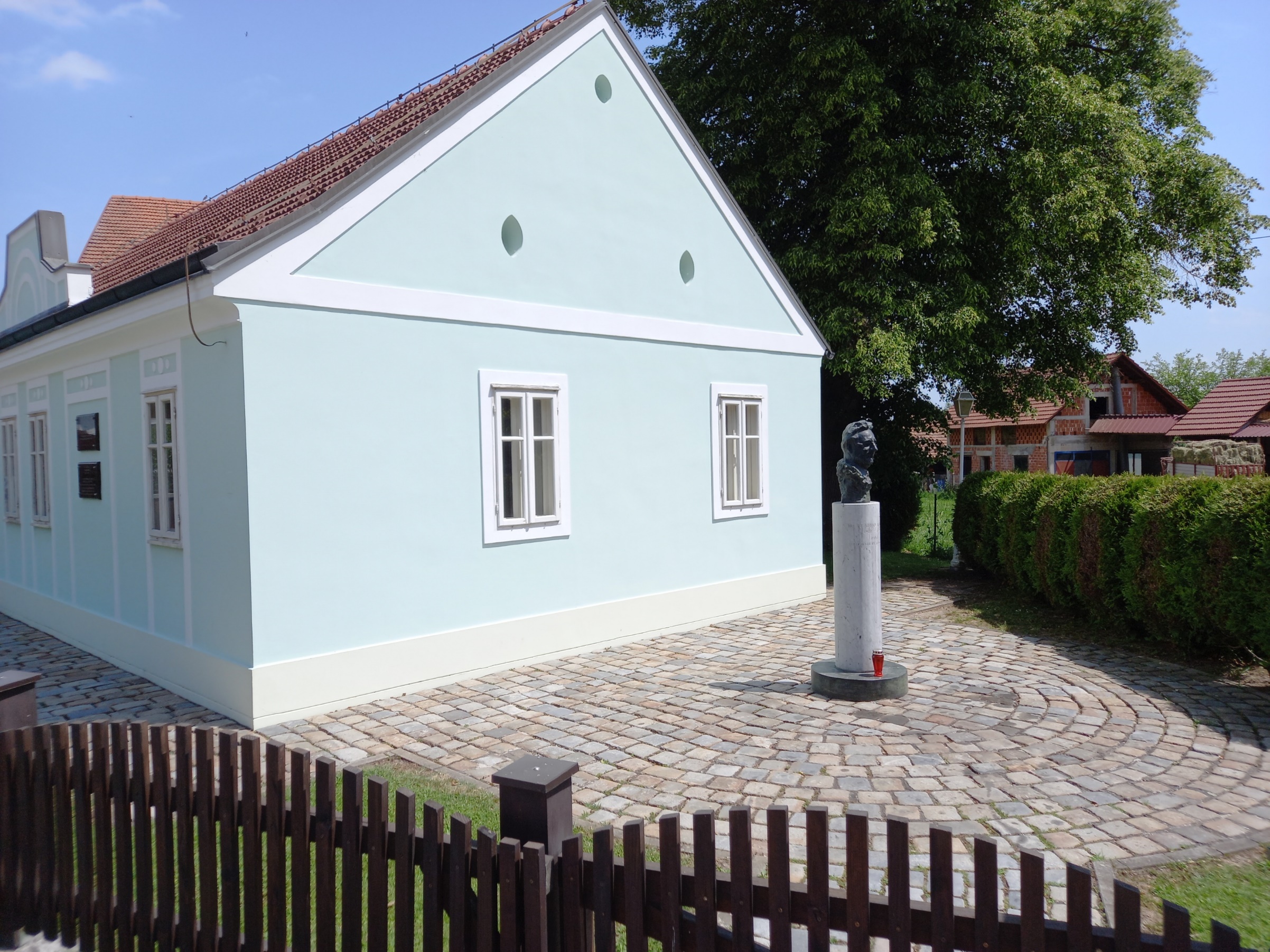 MEASURING PUPIL HEIGHT AND SHADOW LENGTH
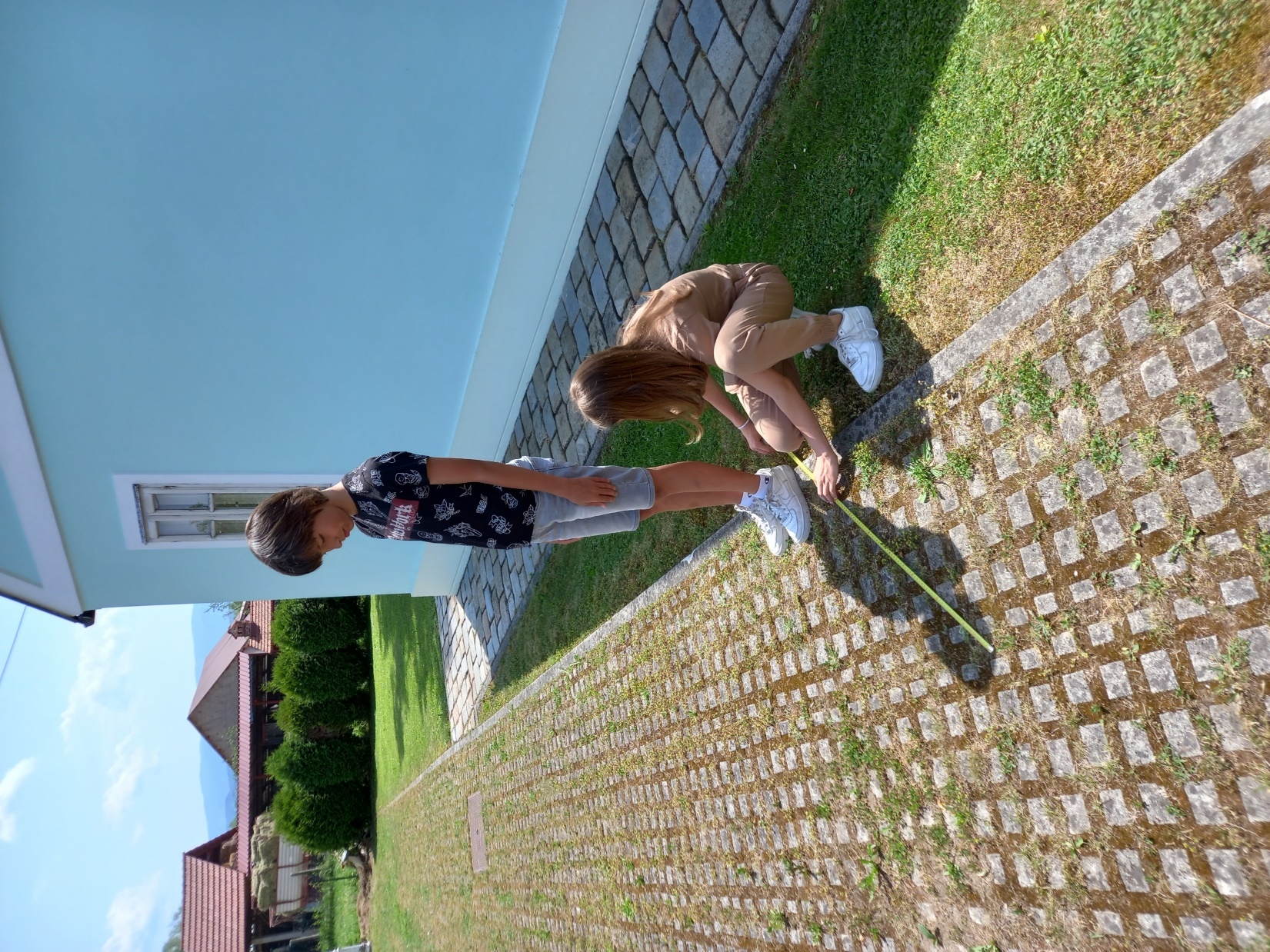 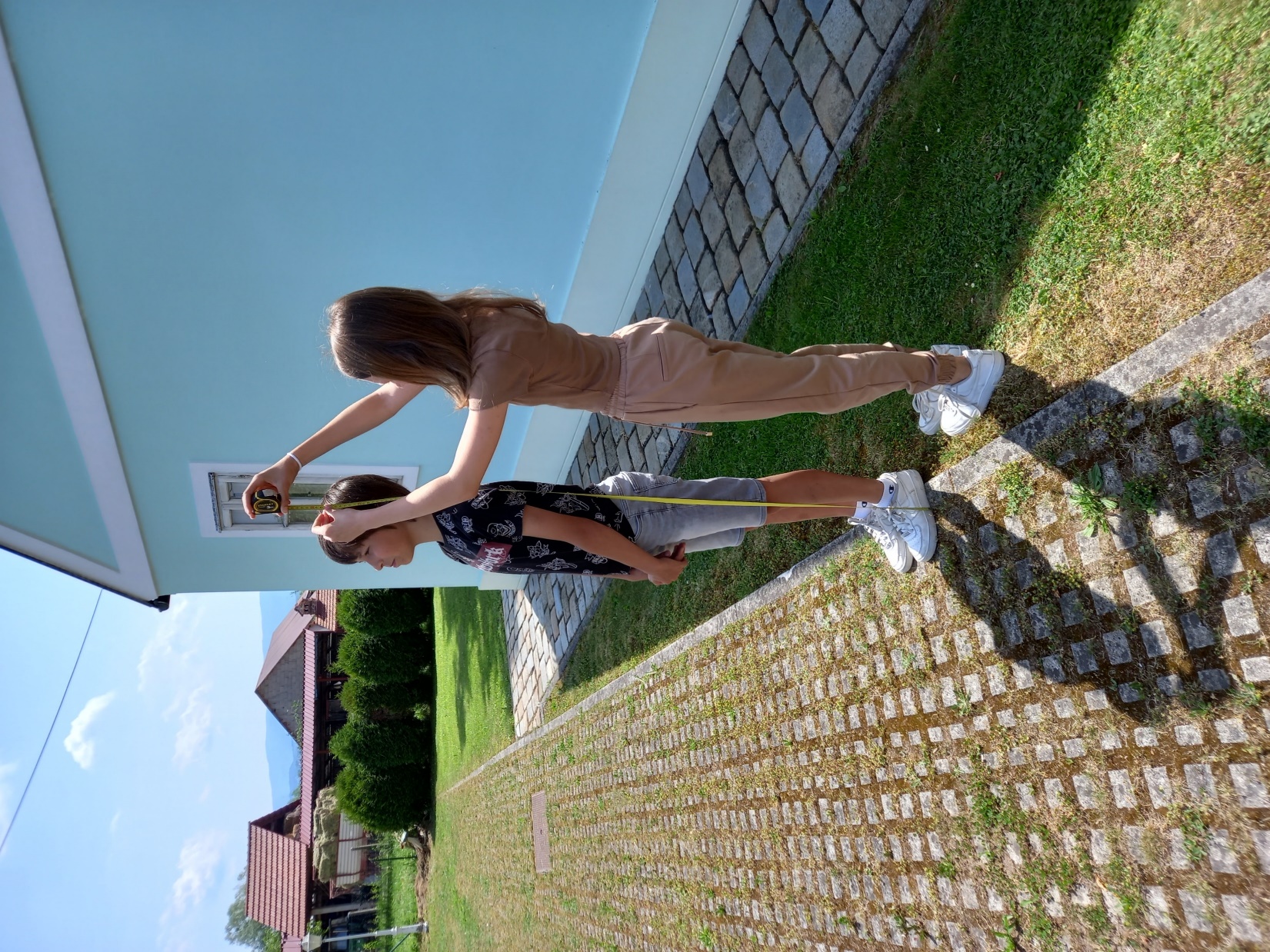 APPLICATION OF THALES' THEOREM
we determine the height of the house by applying Thales' theorem

the height of the pupil (158 𝑐𝑚), the length of his shadow (99 𝑐𝑚) and the length of the shadow of the house (261 𝑐𝑚) are known
APPLICATION OF THALES' THEOREM
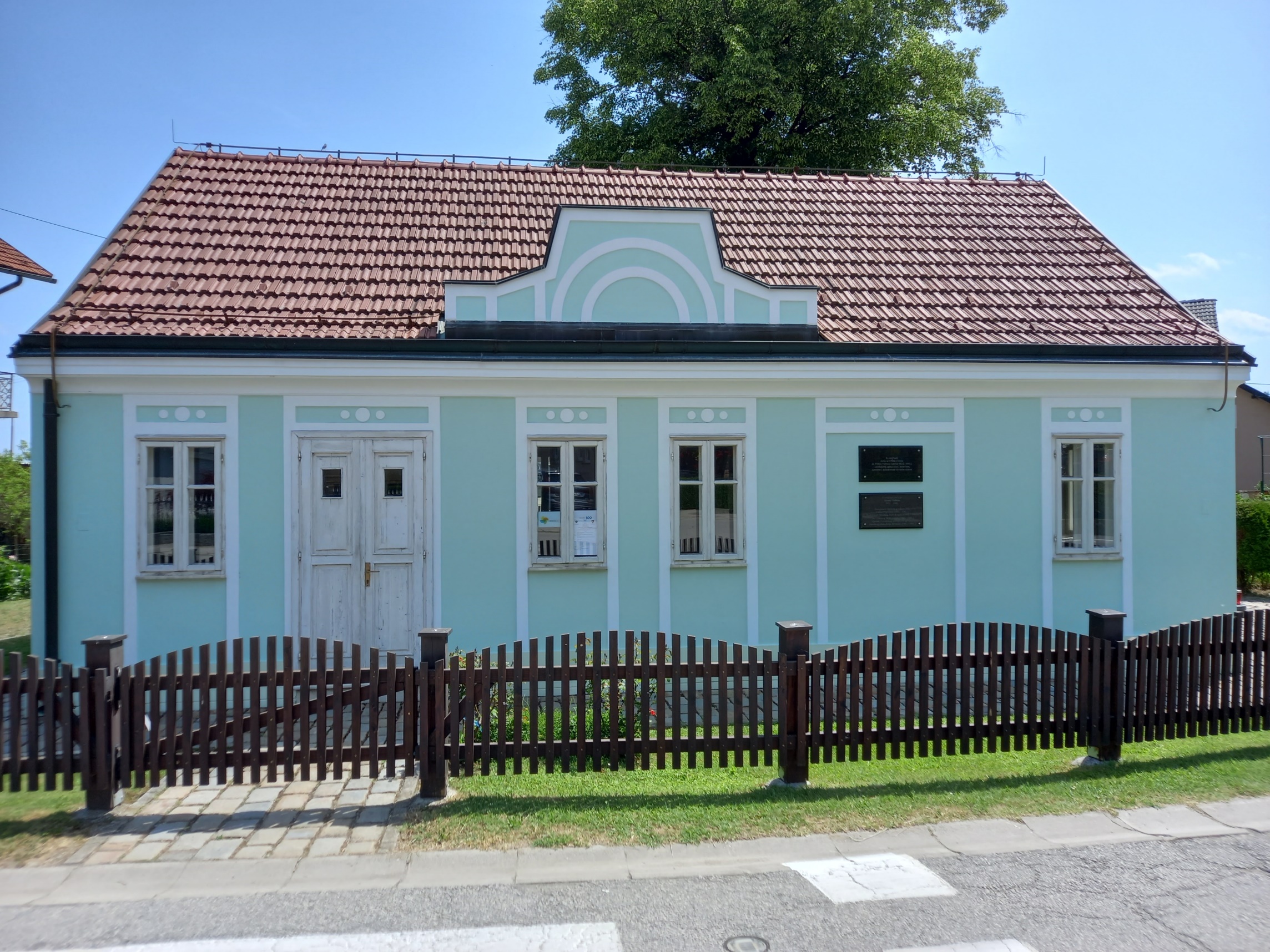 literature
https://hr.wikipedia.org/wiki/Franjo_Tu%C4%91man

https://visitzagorje.hr/kultura/rodna-kuca-dr-franje-tudmana/

https://hr.wikipedia.org/wiki/Datoteka:Rodna_ku%C4%87a_Dr._Franje_Tu%C4%91mana.jpg

https://edutorij.e-skole.hr/share/proxy/alfresco-noauth/edutorij/api/proxy-guest/af9b8682-eef4-478e-9b92-edcba4790886/html/24827_Talesov_poucak.html